スライド１
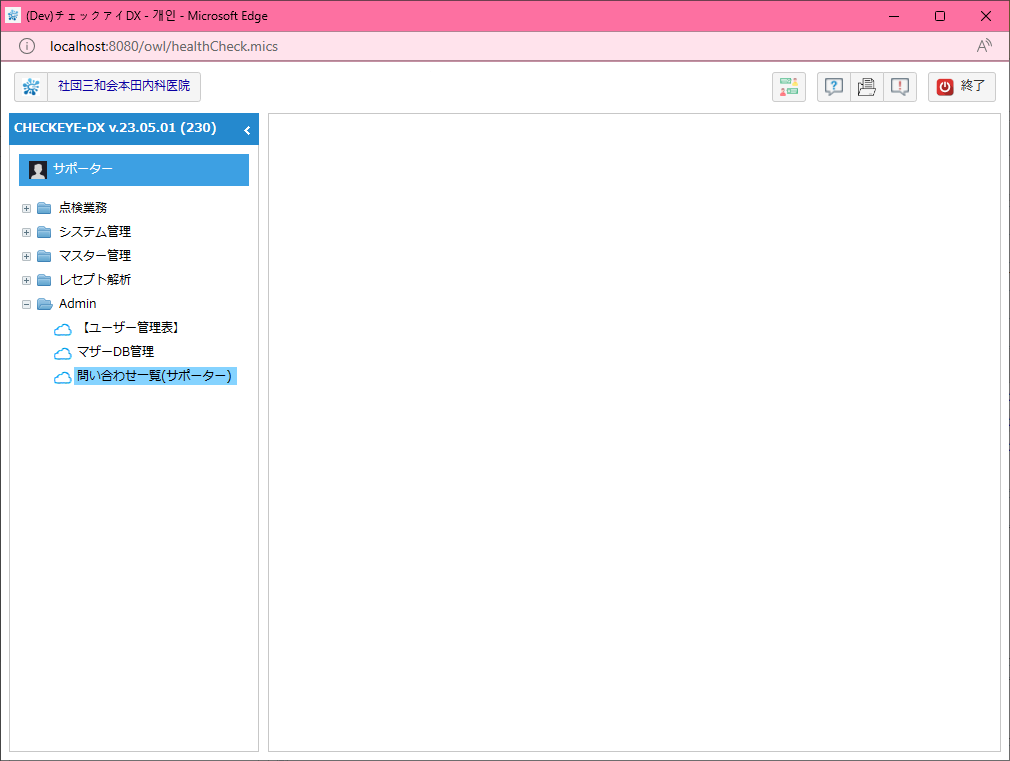 スライド２
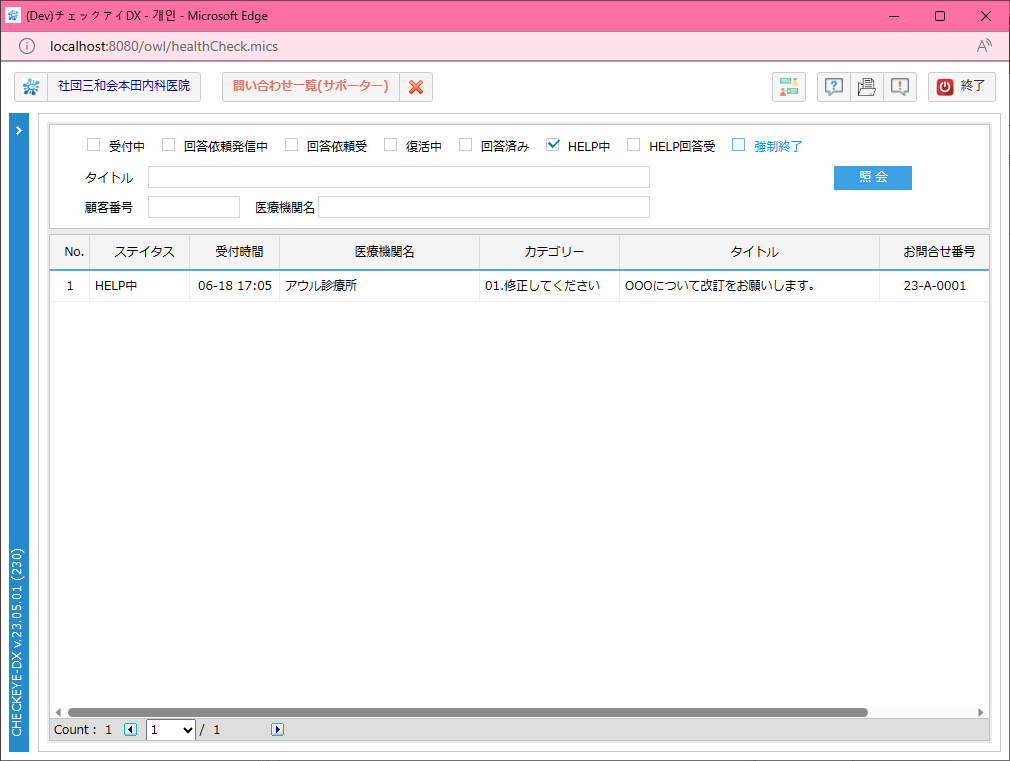 ② HELP回答受
スライド３
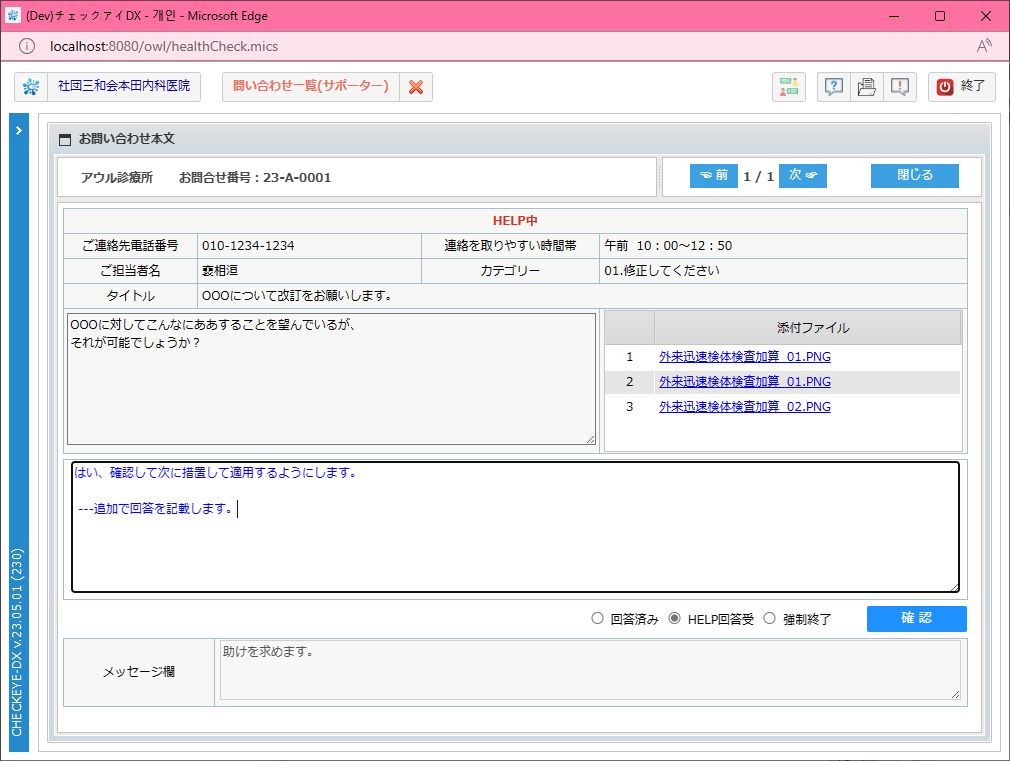 ①
②
③
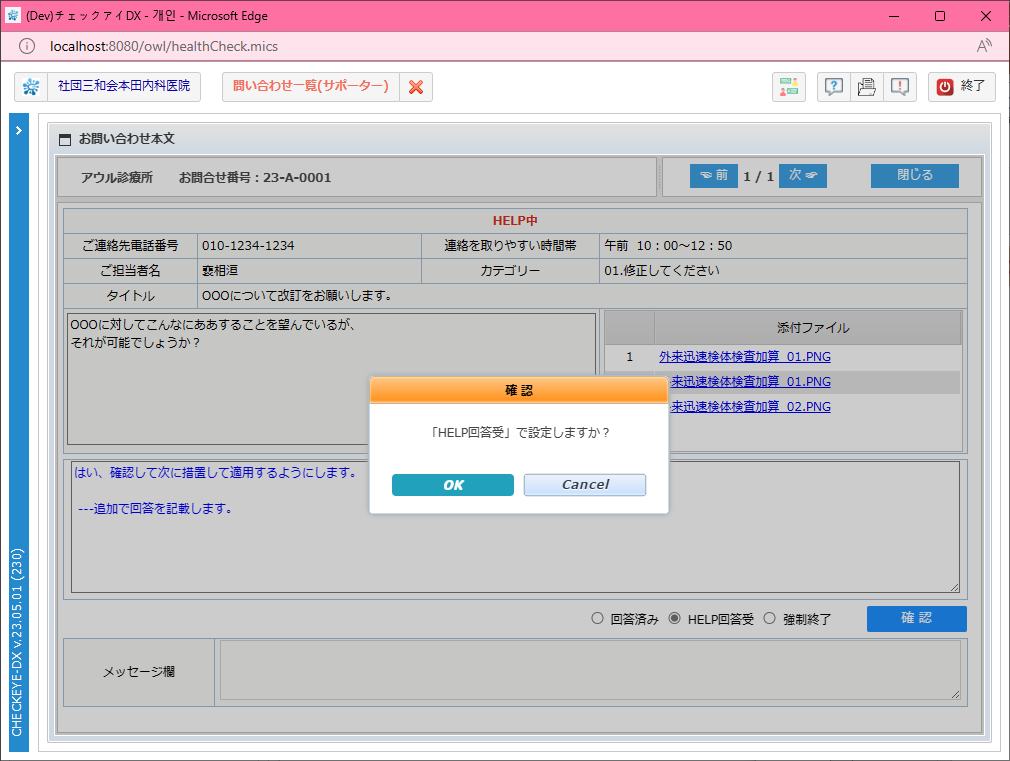 スライド４
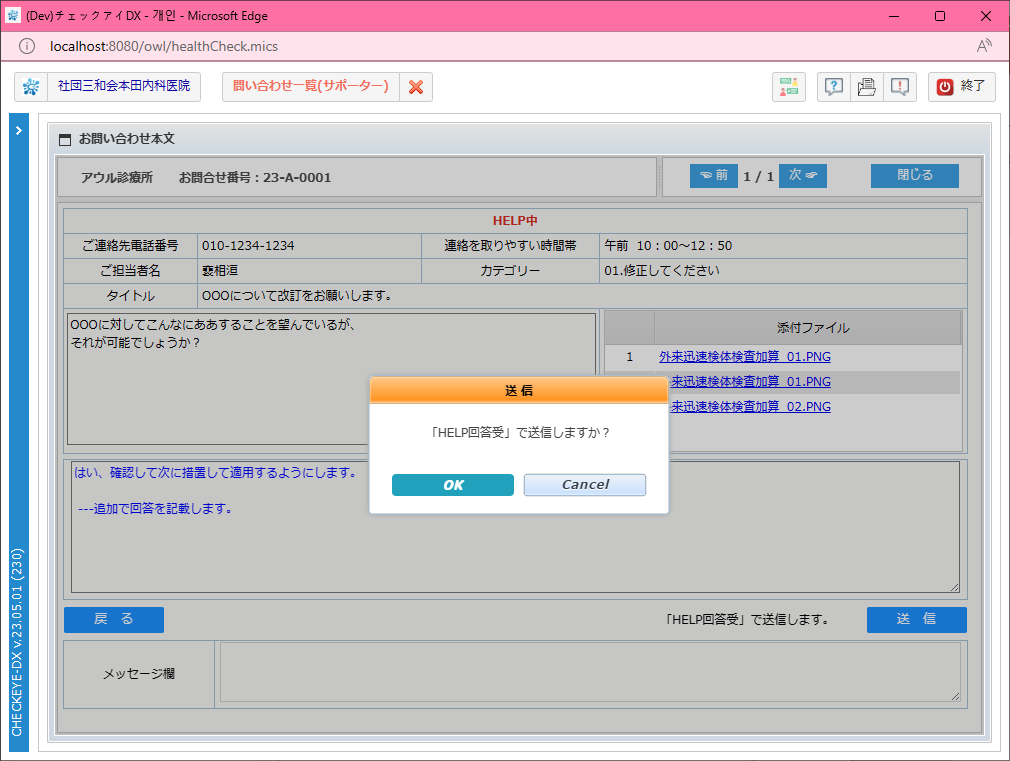 DxCare -> ② HELP回答受
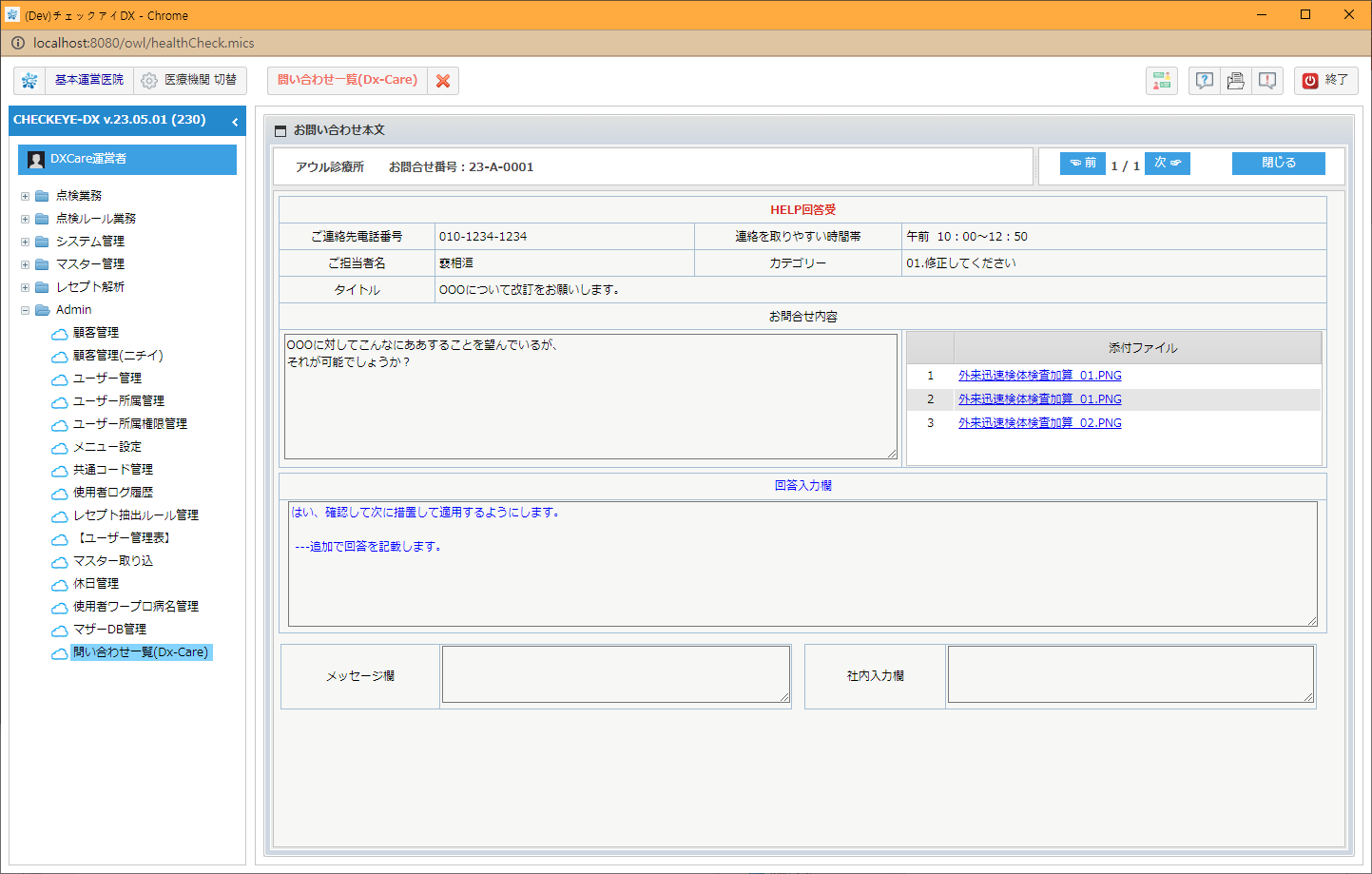 ① 回答済み
スライド8
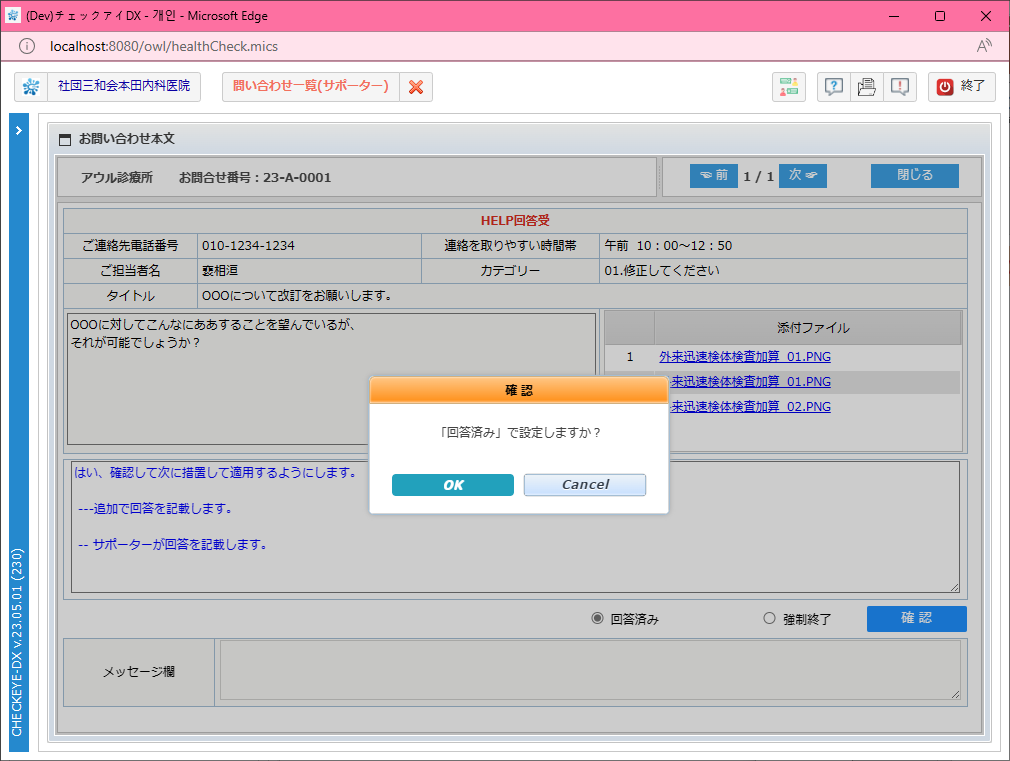 ①
スライド8
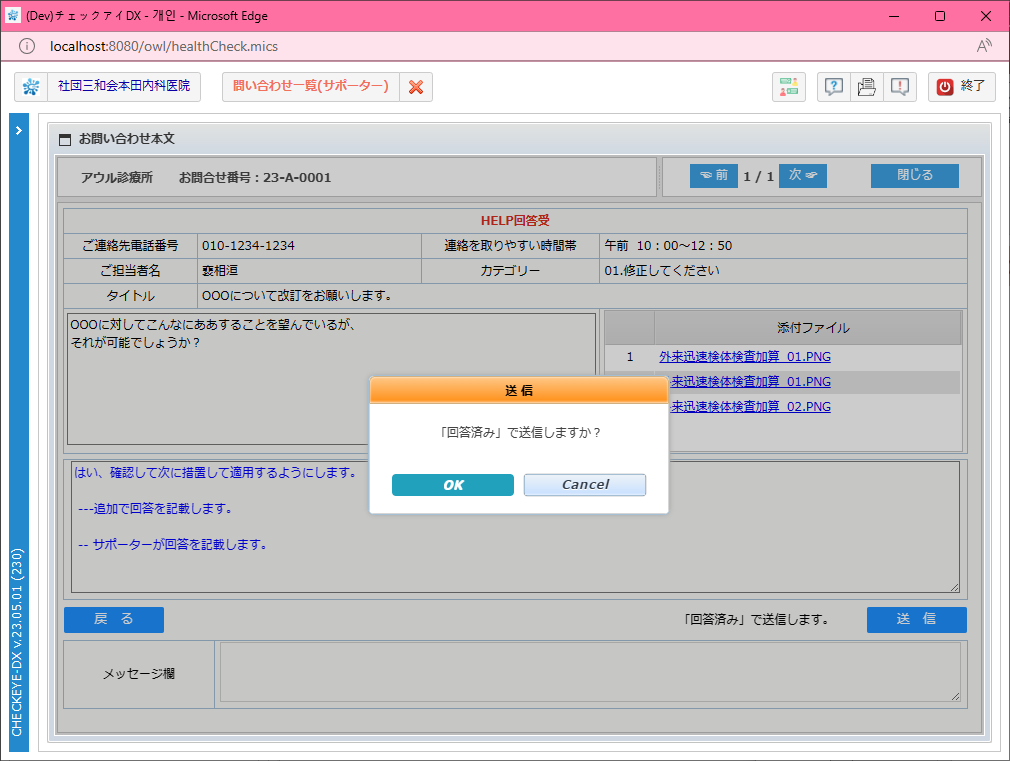 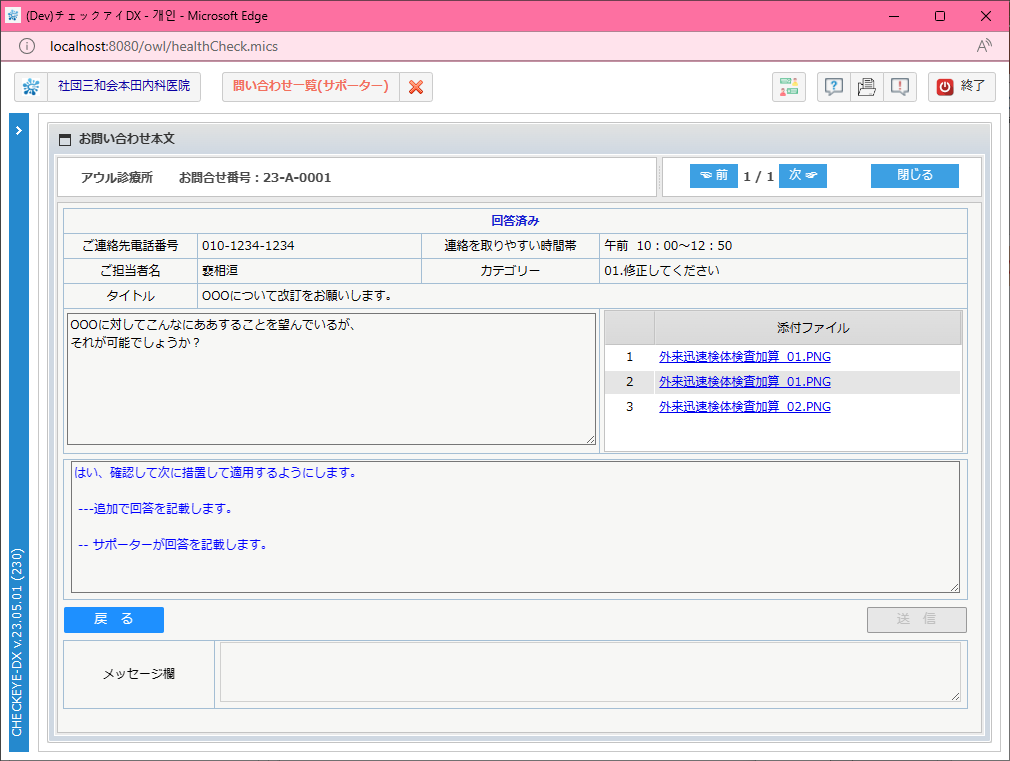 DxCare ->  回答済み
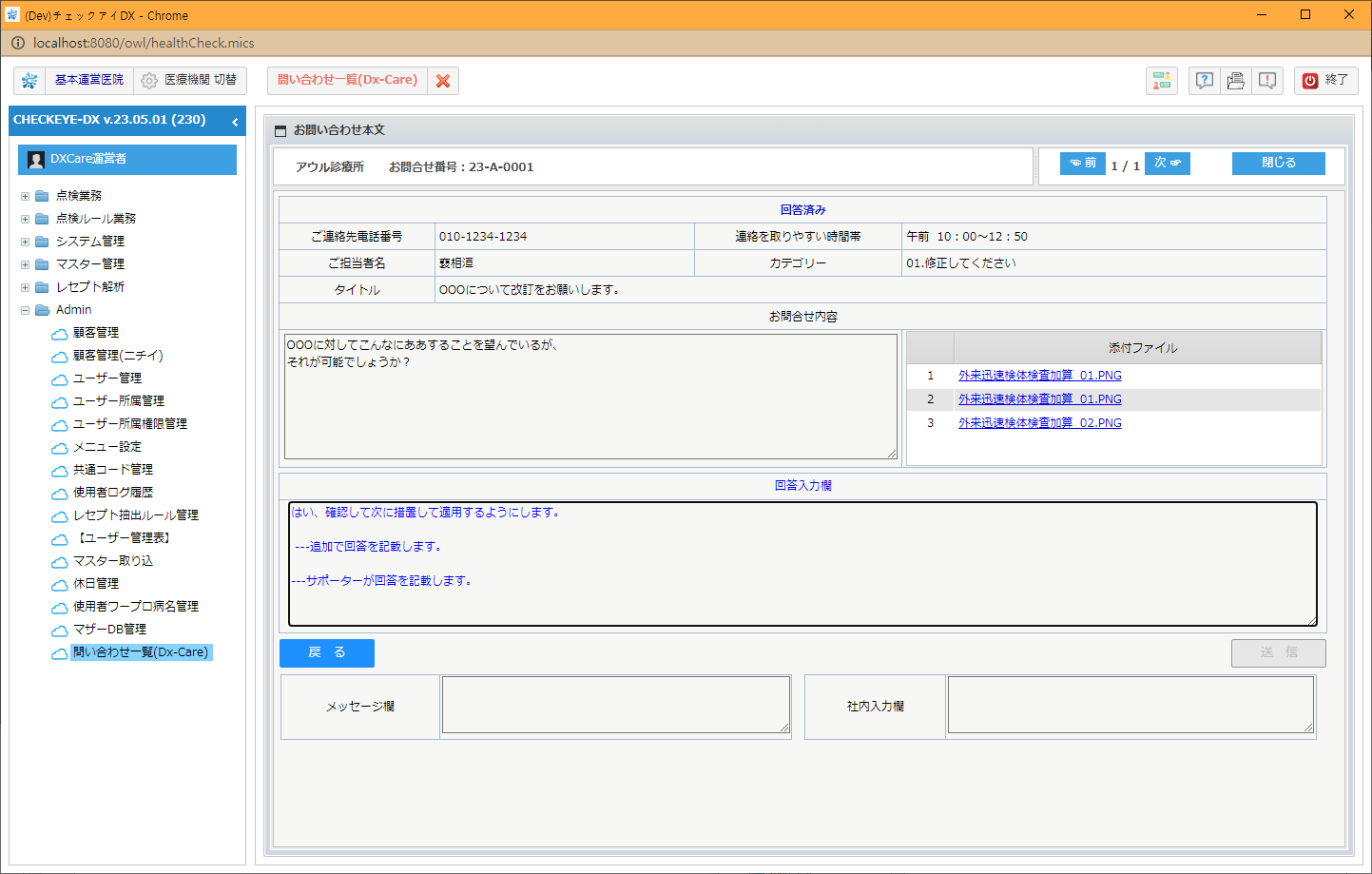